Titanic
The Unsinkable Molly Brown
https://www.history.co.uk/biographies/molly-brown
Quick Start
What was Molly Brown’s real name?
Why did she leave school?
How many children did she have?
Why was she on the Titanic?
What time and date was the iceberg was first spotted?
When did Molly Brown die?
Vocabulary Check
She came from humble beginnings
She had also become a founding member of the Denver Woman's Club
She had been vacationing in Europe with her daughter Helen 
Bancroft's highly fictionalised story was turned into radio broadcasts in the 1940s
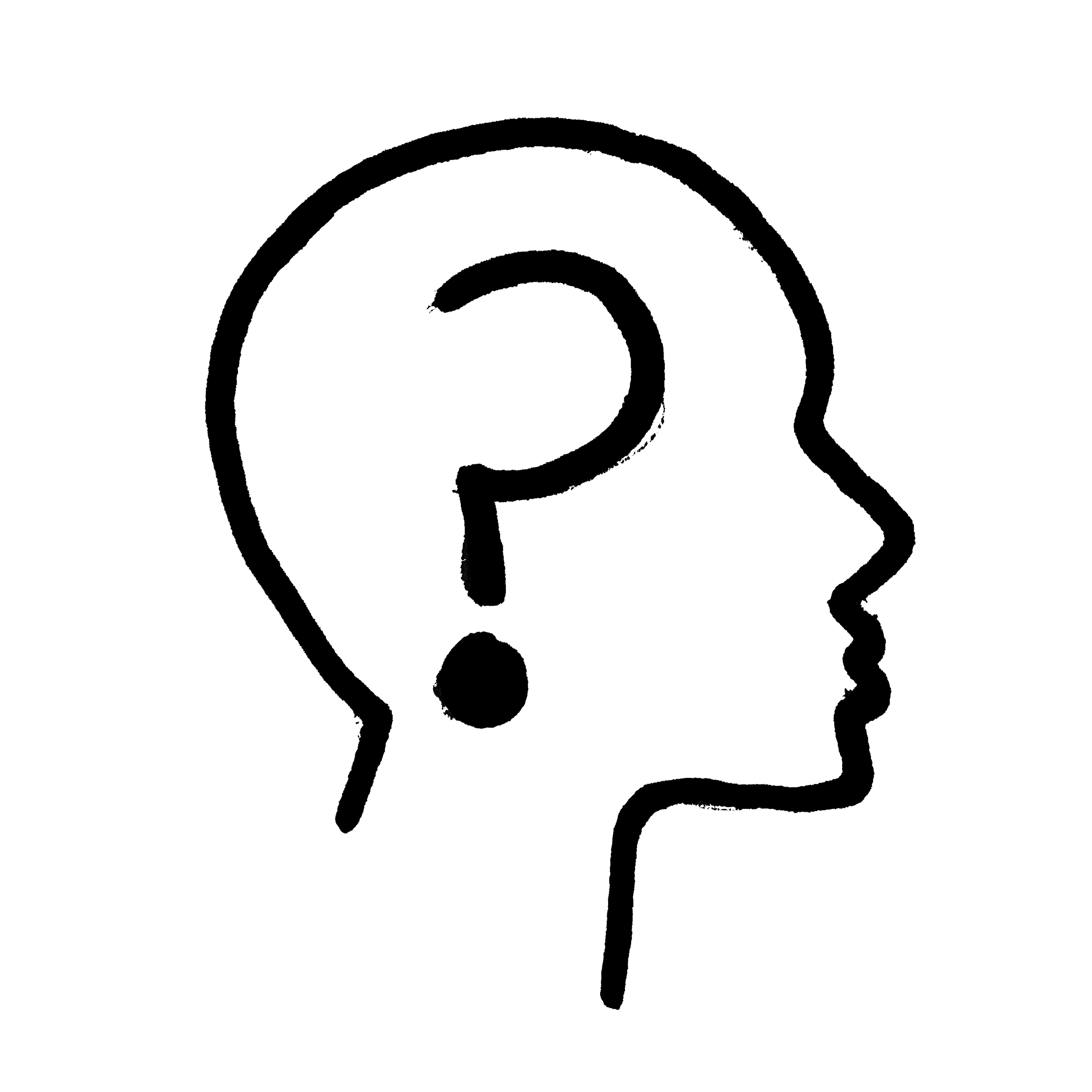 Individual Thinking
Find and copy evidence that shows that Margaret and her family were wealthy.
Individual Thinking
Despite being wealthy, find and copy evidence that shows Margaret Brown was not selfish with her wealth.
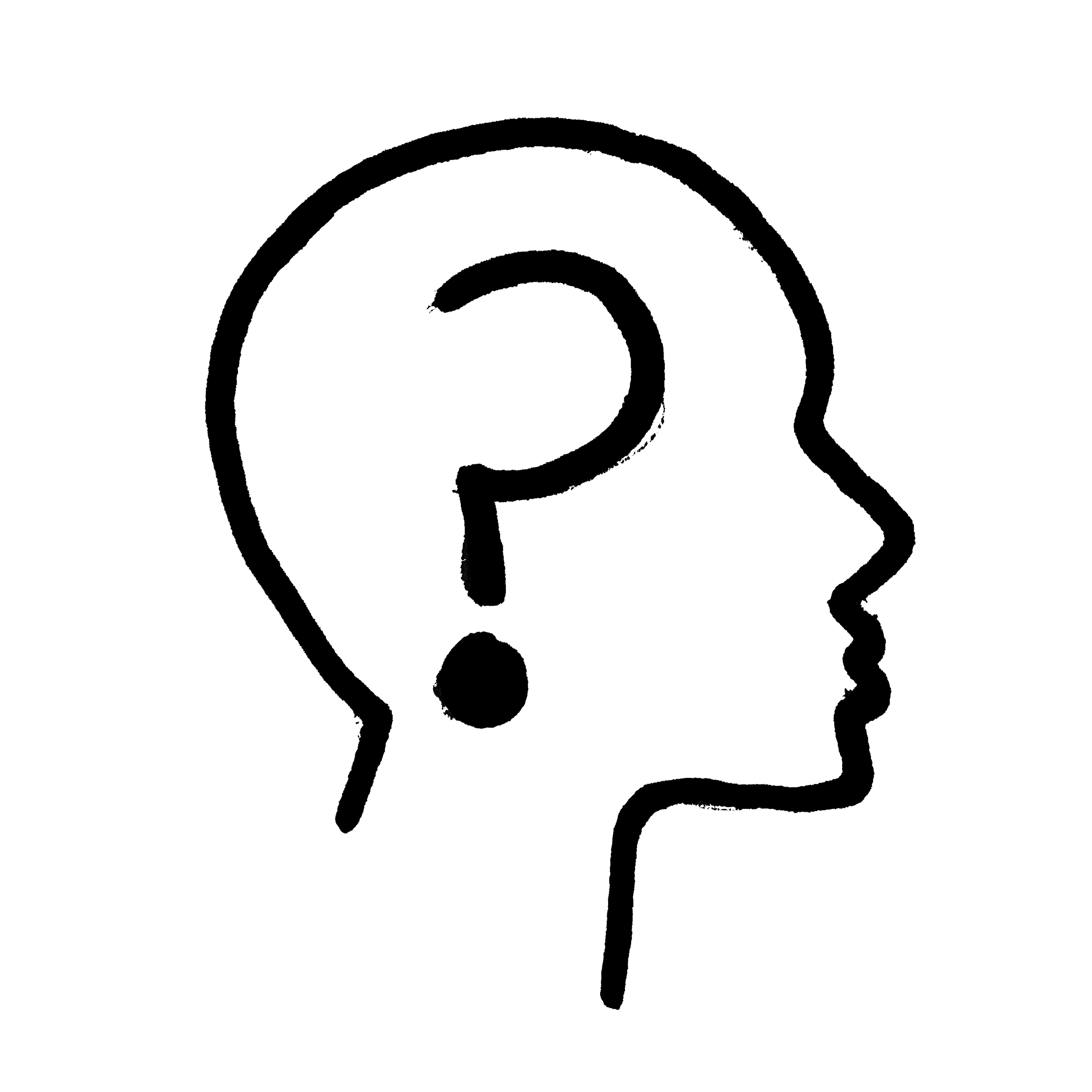 Individual Thinking
Explain why Margaret Brown was given the title ‘the Heroine of the Titanic.’
Individual Thinking
‘If I must call a specialist to examine my head it is due to the title of Heroine of the Titanic.’

Consider what was meant by this line. 

Why do you think Margaret felt his way?
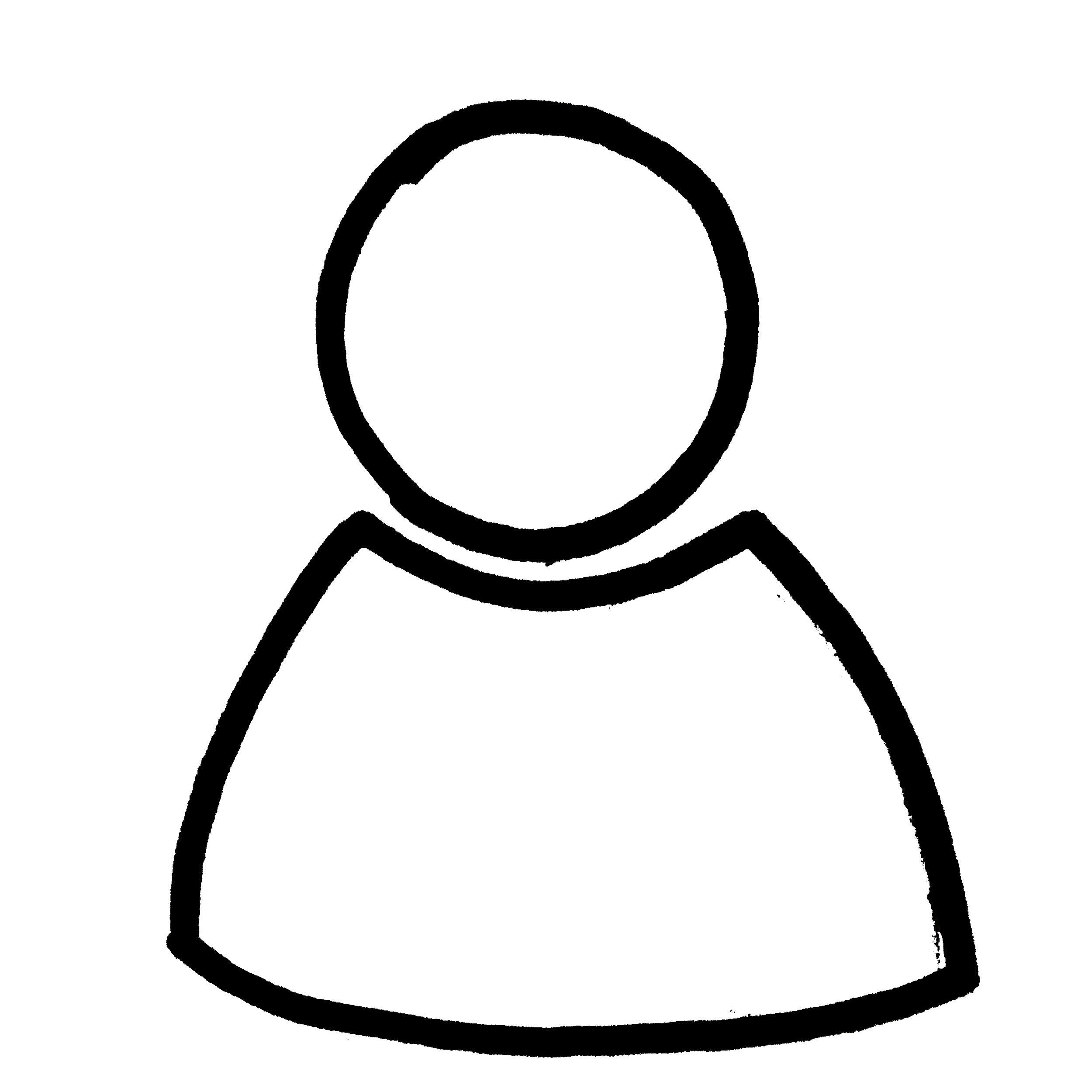 Solo Work
Considering what we have learned about the ‘Unsinkable Molly Brown’ I would like you to choose 2 adjectives to describe her. 
For each adjective, I would like to to explain why you have chosen it using evidence from the text.